Vocabulary Flashcards Units A2-01 to A2-07
©️ 2020-2025 Light of the World Learning
How to Use the Flashcards
Download file in PowerPoint.
Play in Slide Show mode.
Click once to hear the audio.
Click again to see the word.
Try to say the words without listening.
Try to spell the words without reading.
You may also print, cut, and fold to make paper flashcards. (Print 1 slide per page, landscape).

Have fun, and may the Lord bless you!
©️ 2020-2024 Light of the World Learning
©2020-2022 Literacy International
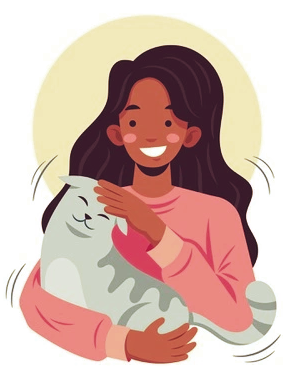 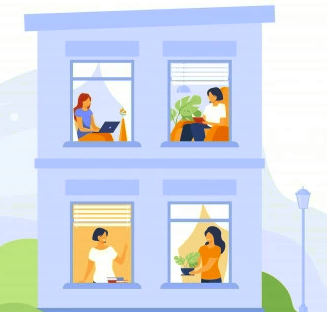 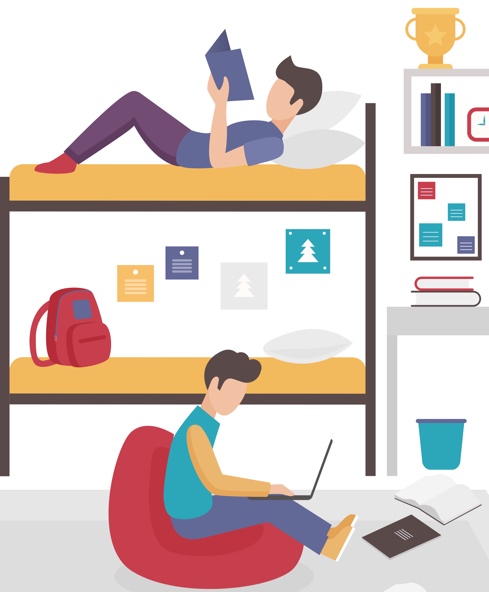 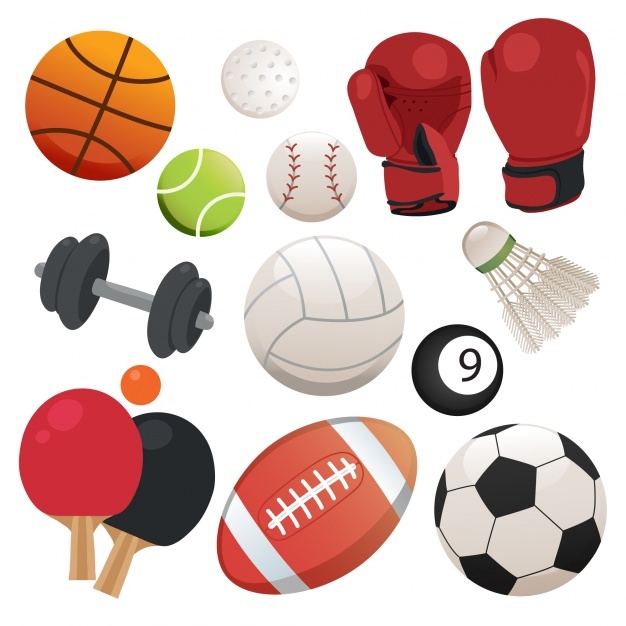 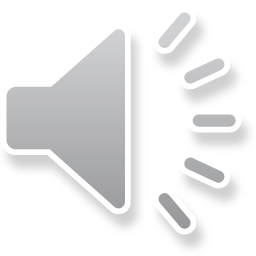 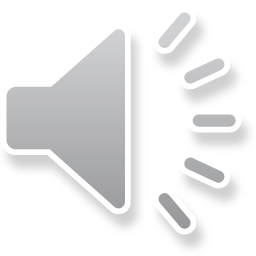 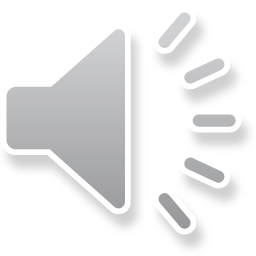 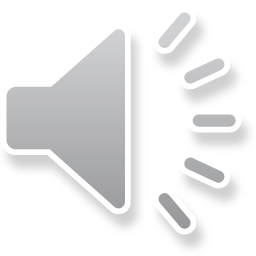 a room mate
a flat
a sport
a pet
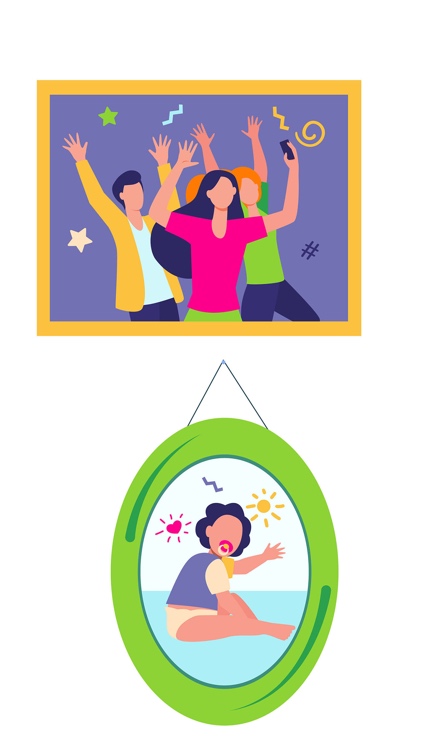 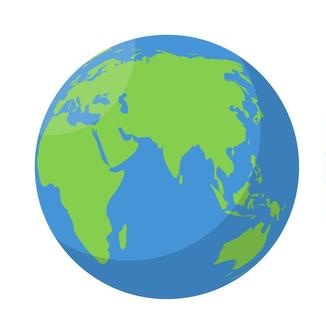 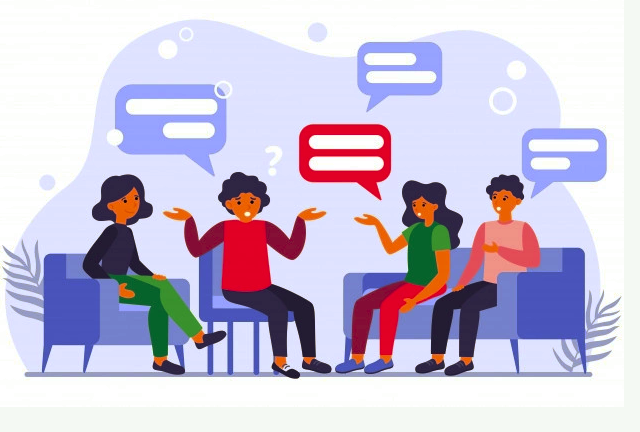 Sue, this is Eve.
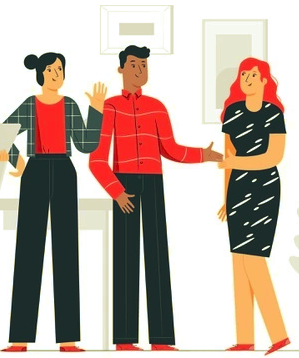 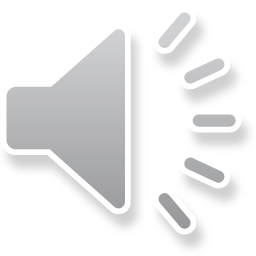 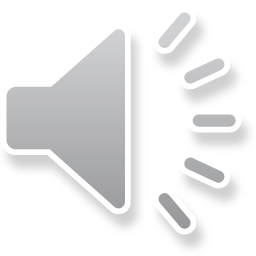 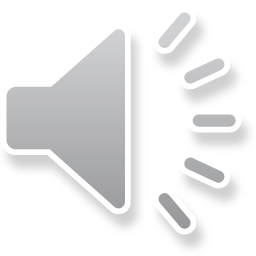 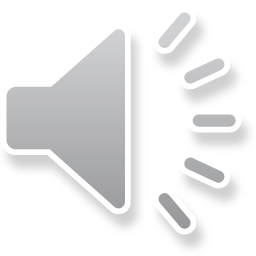 to introduce
to discuss
the earth
a photograph
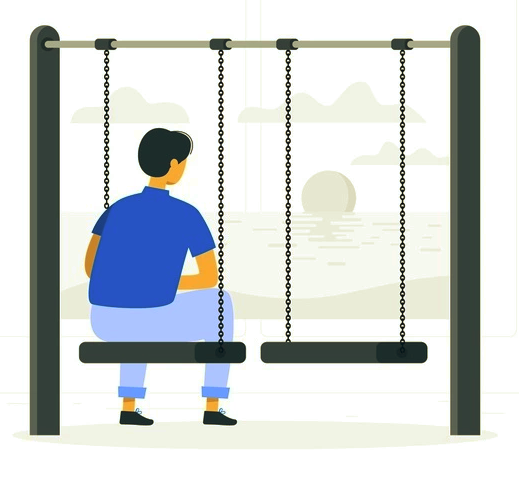 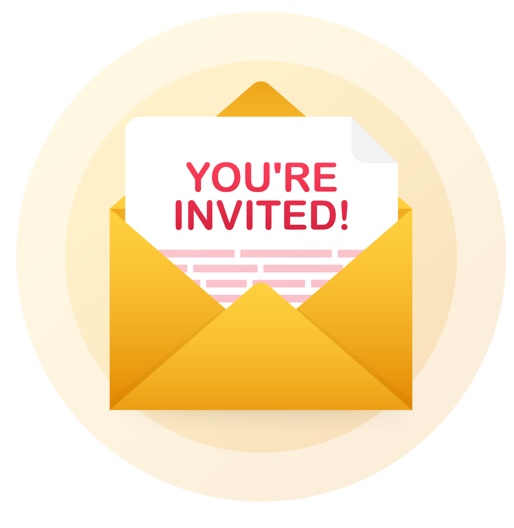 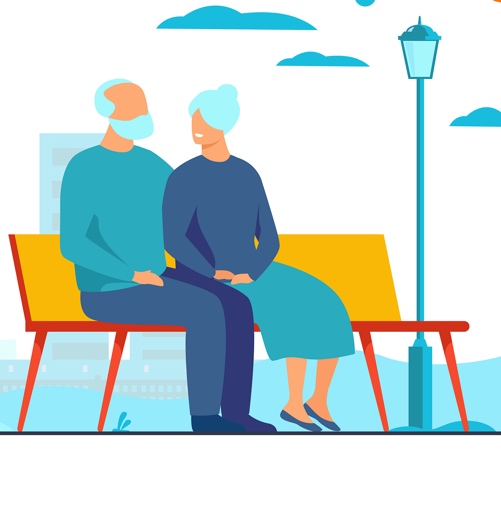 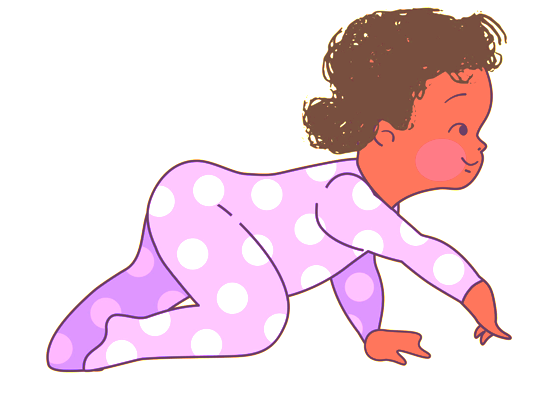 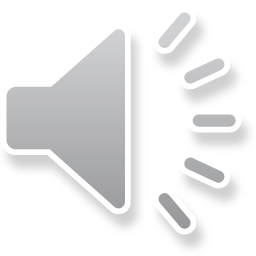 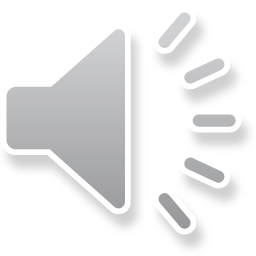 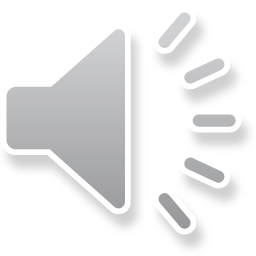 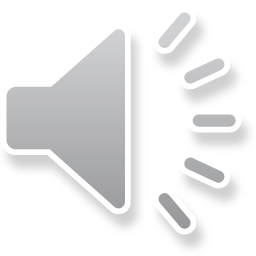 to invite
to crawl
alone
together
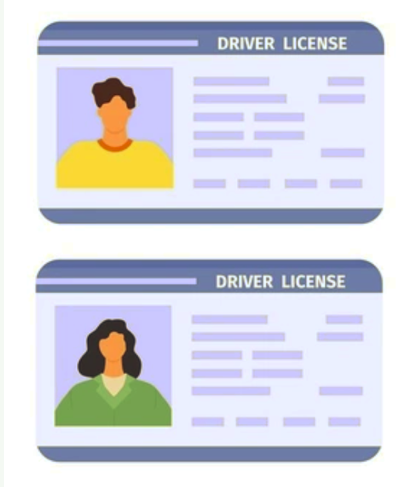 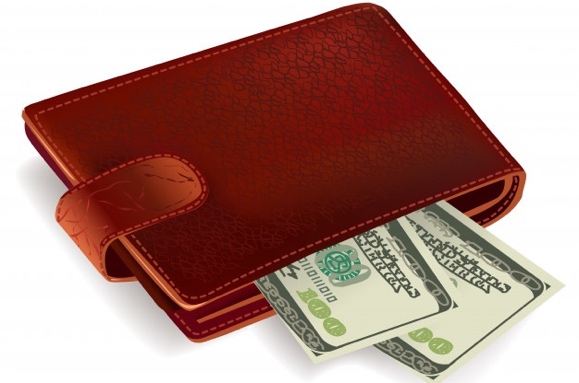 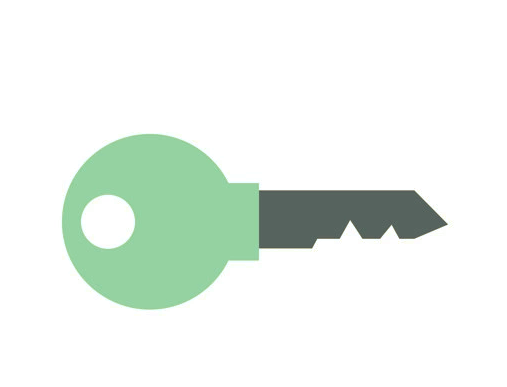 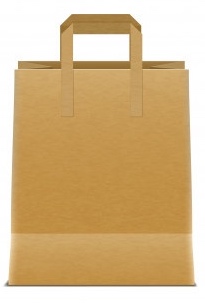 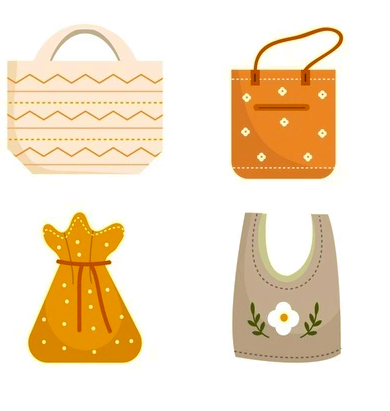 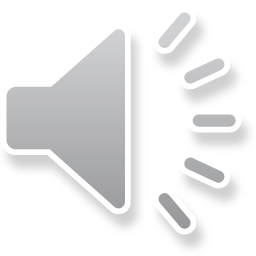 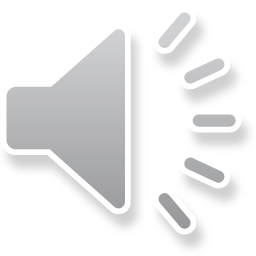 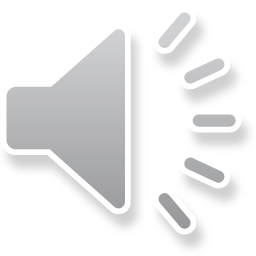 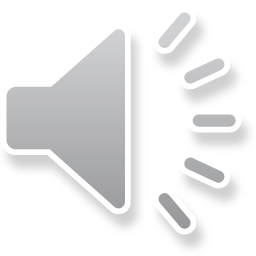 a bag
an ID
a key
a wallet
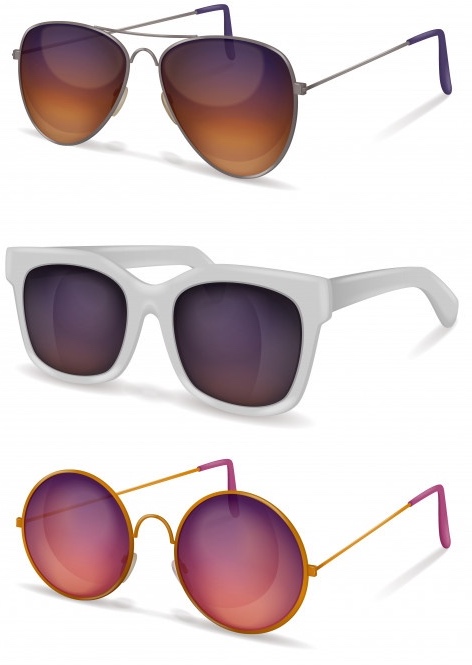 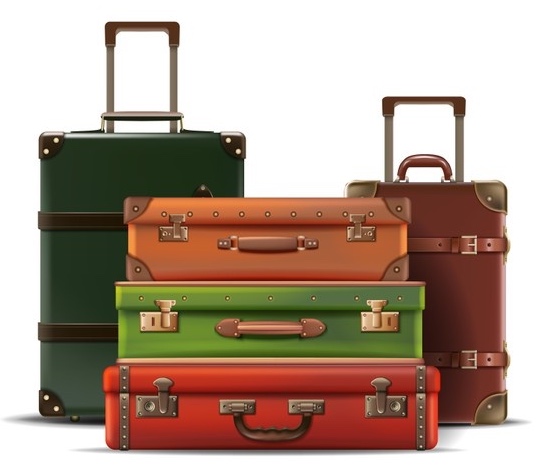 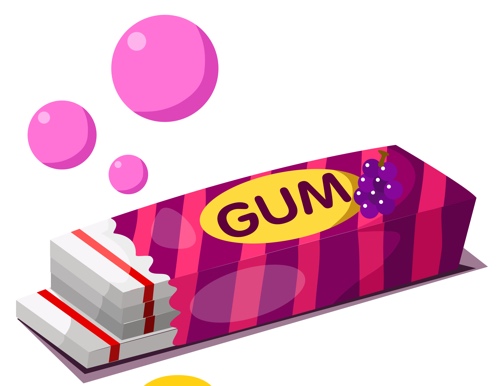 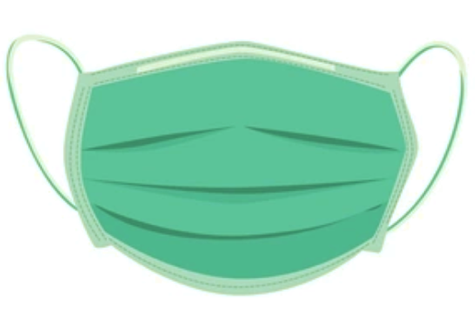 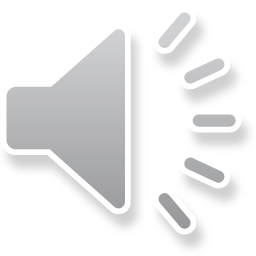 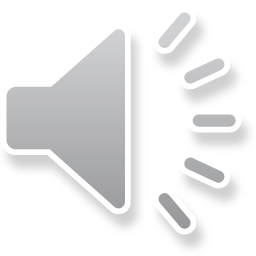 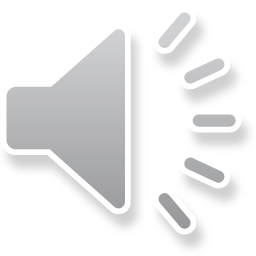 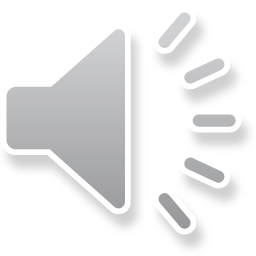 bubble gum
a face mask
sunglasses
luggage
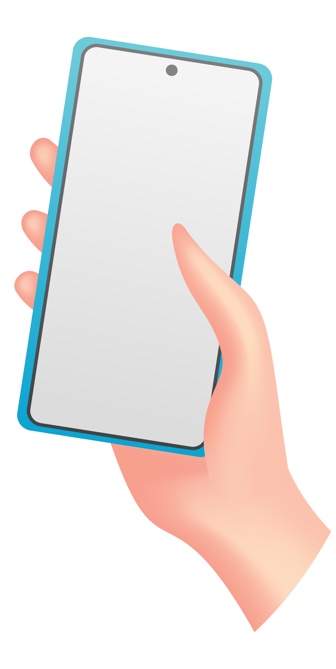 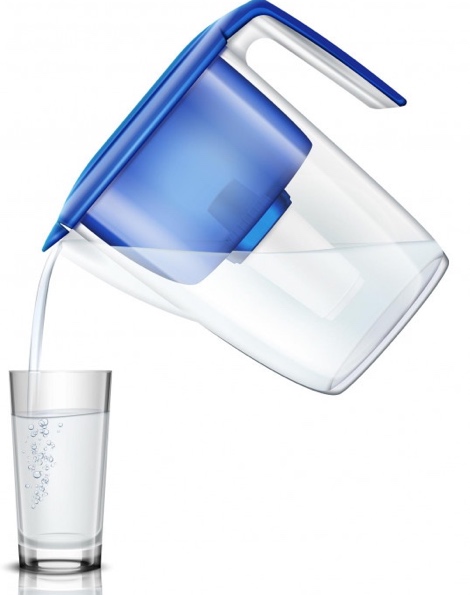 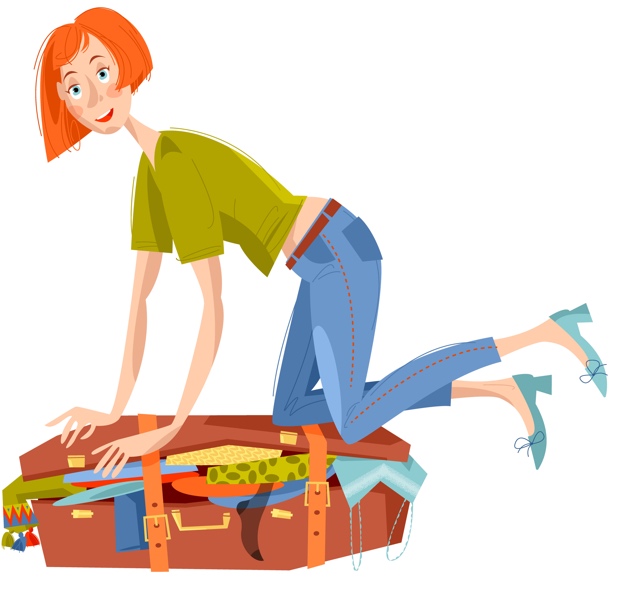 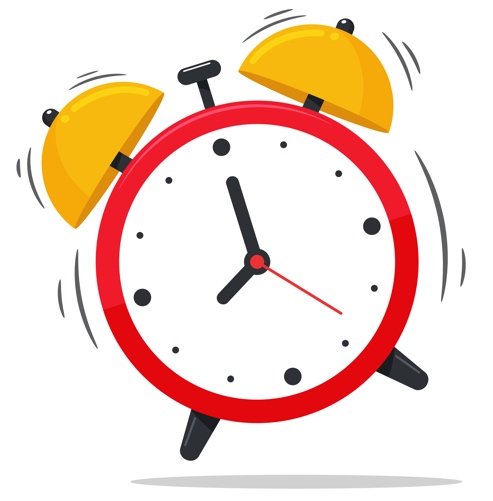 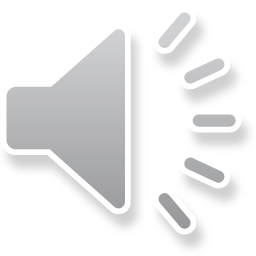 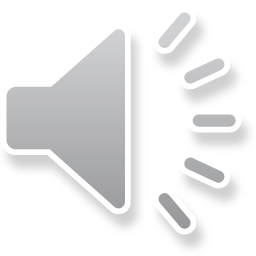 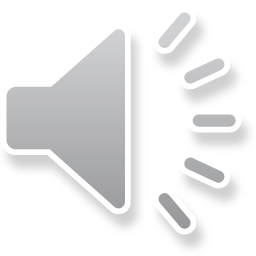 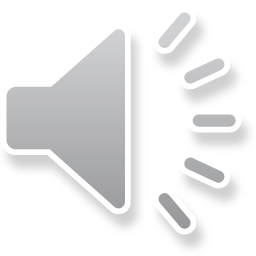 to ring
to hold
to fill
to pack
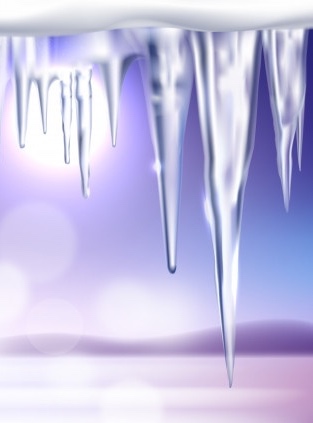 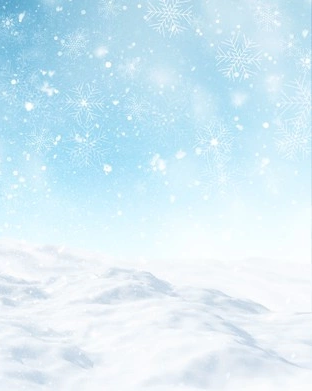 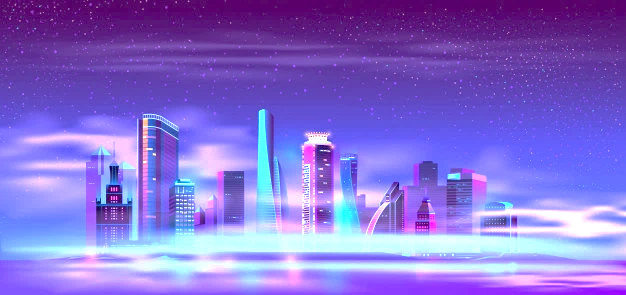 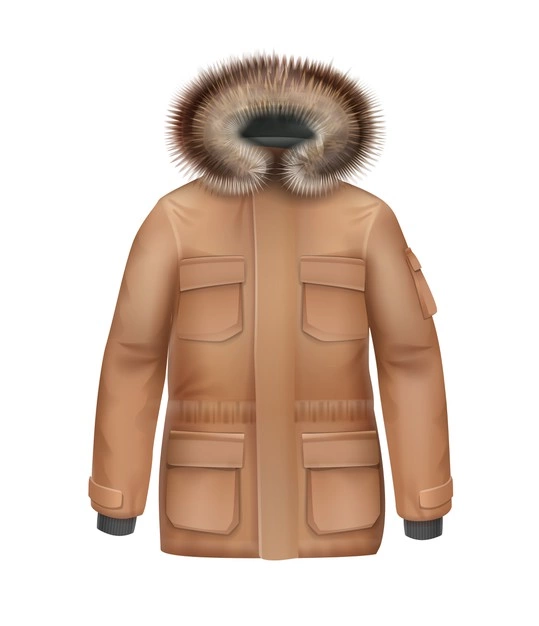 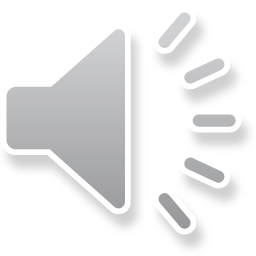 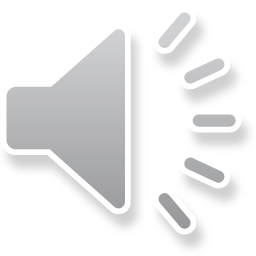 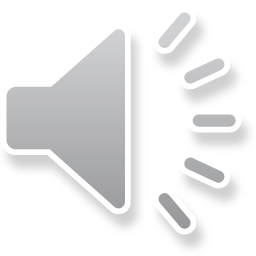 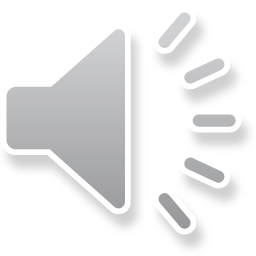 foggy
icy
snowy
a coat
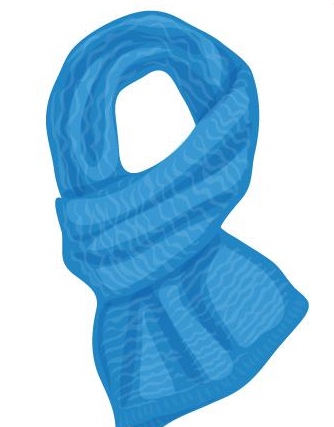 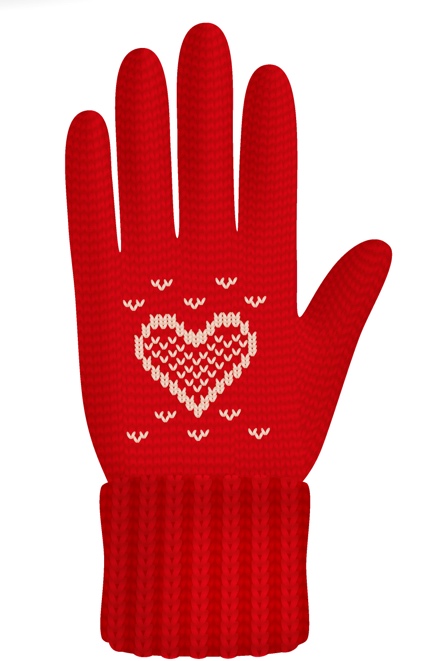 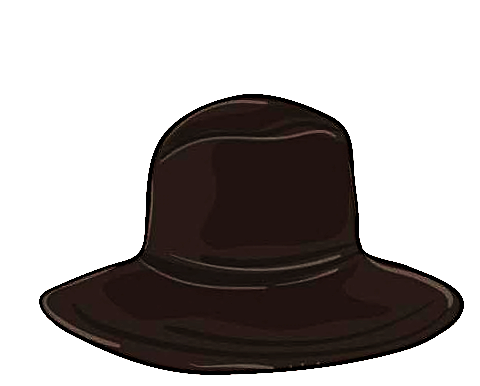 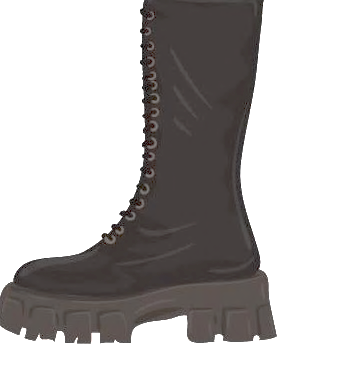 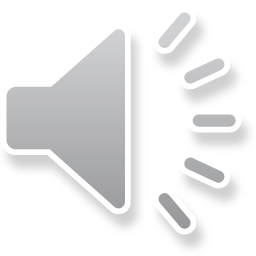 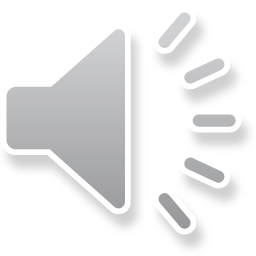 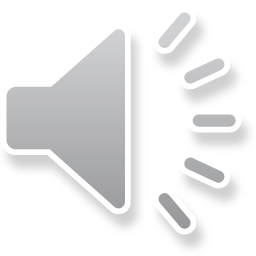 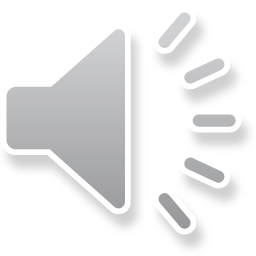 a boot
a hat
a glove
a scarf
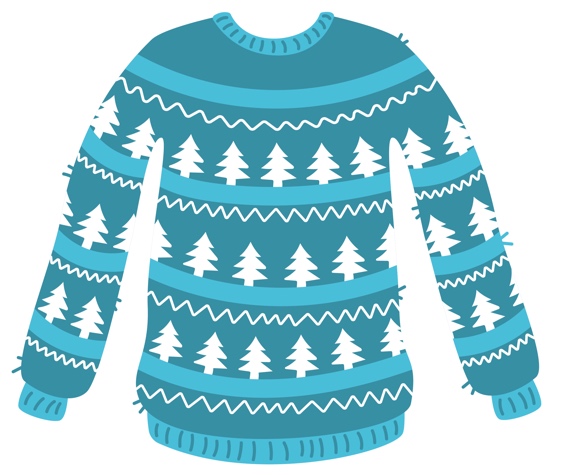 F
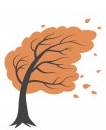 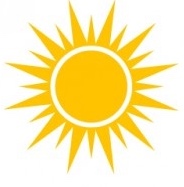 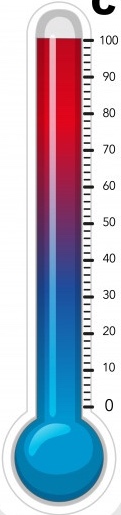 Hot
Warm
Cool
Cold
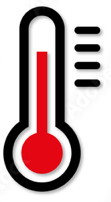 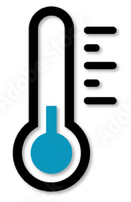 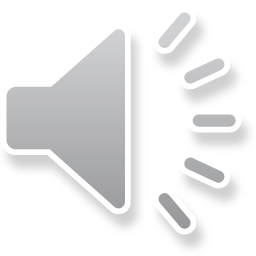 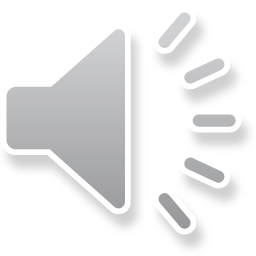 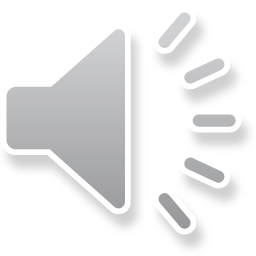 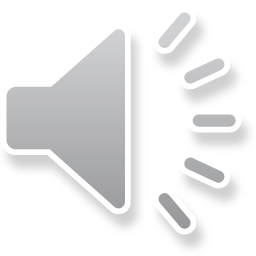 a jumper
warm
cool
temperature
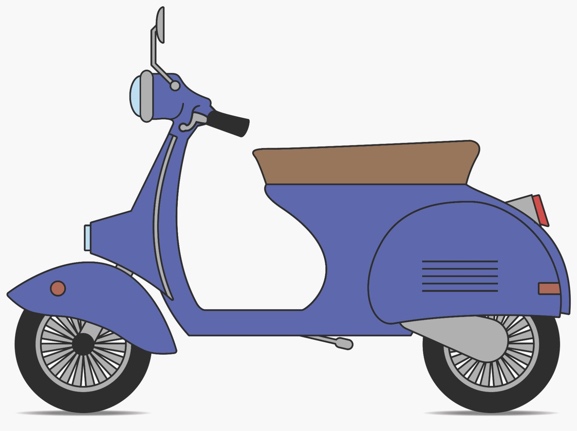 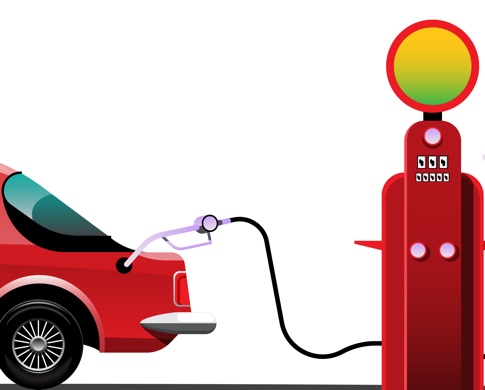 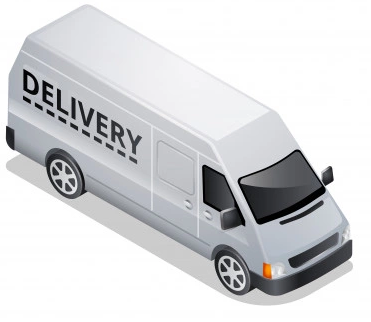 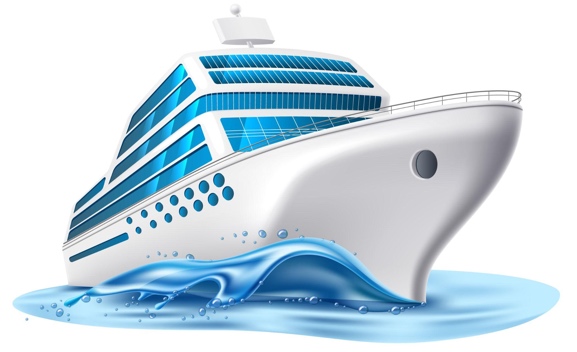 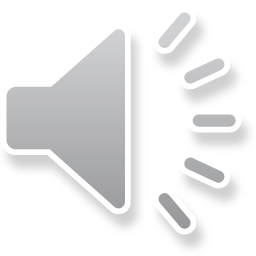 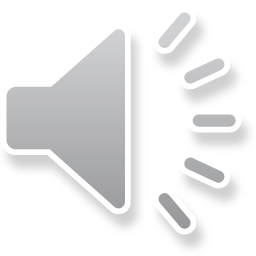 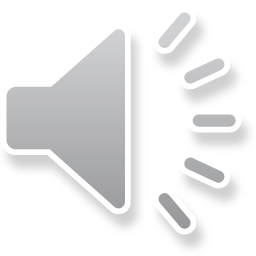 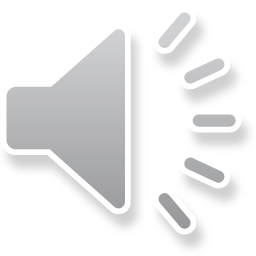 petrol
a moped
a van
a ship
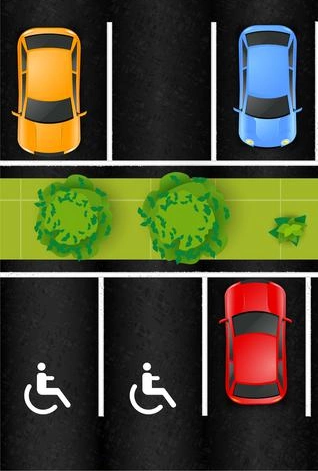 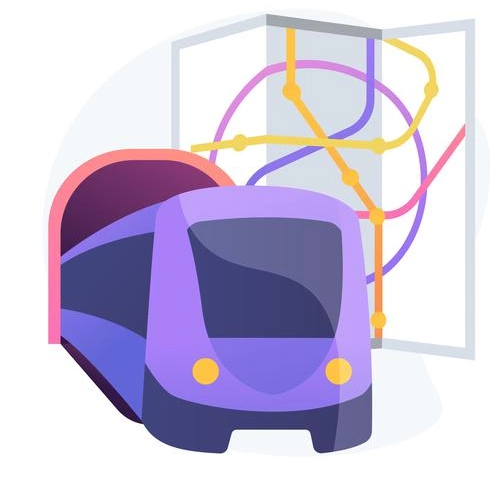 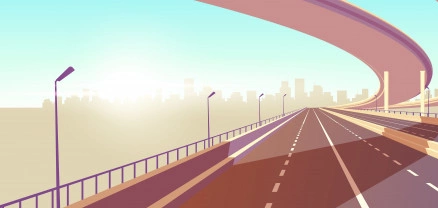 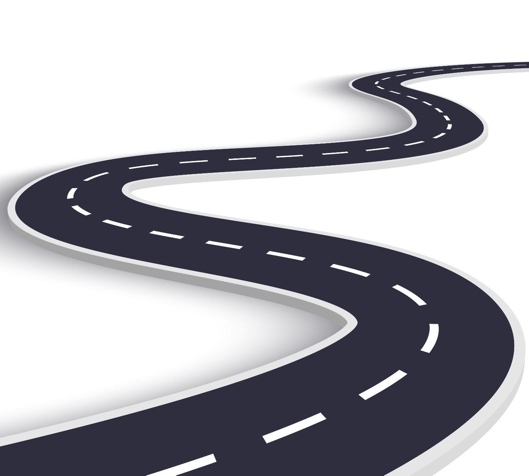 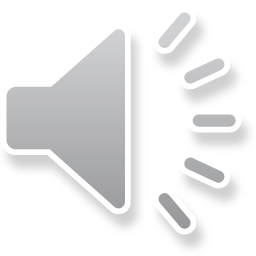 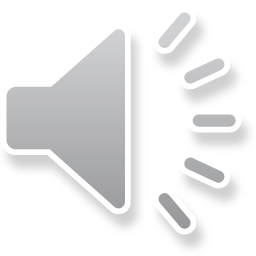 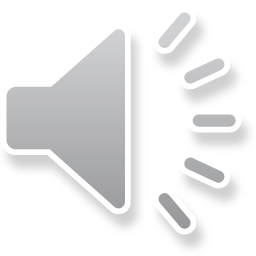 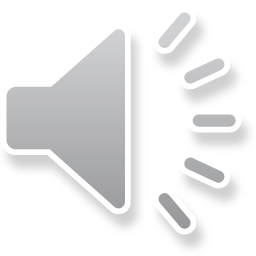 a motorway
a road
the tube
a car park
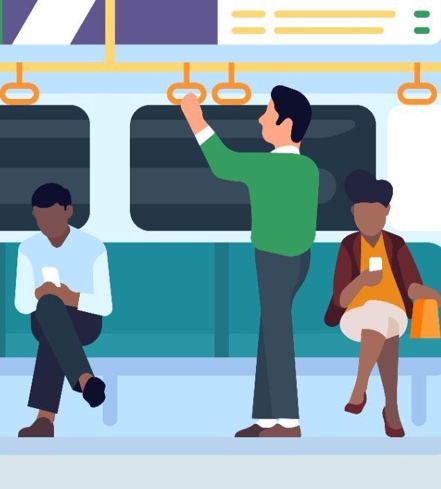 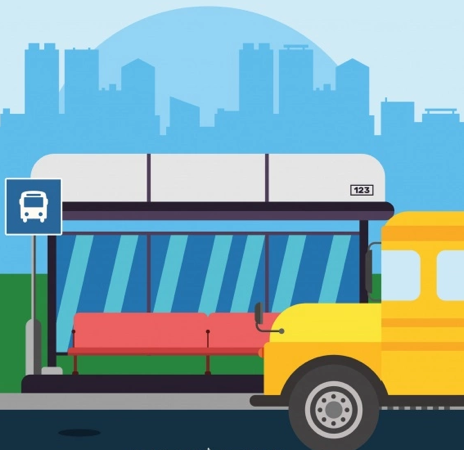 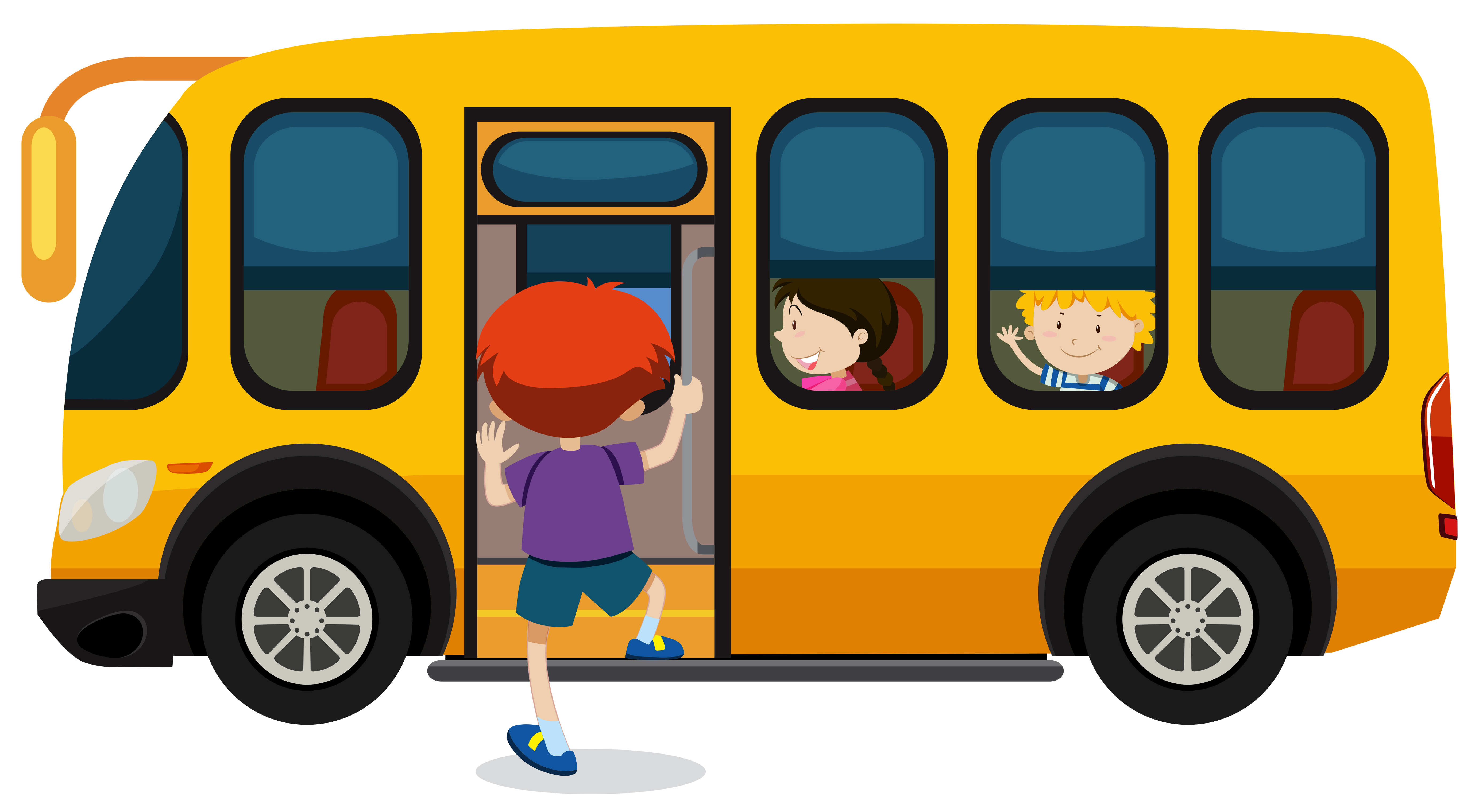 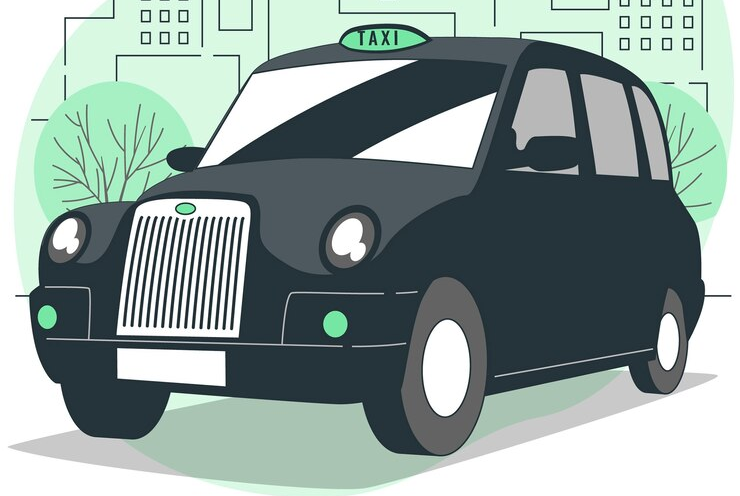 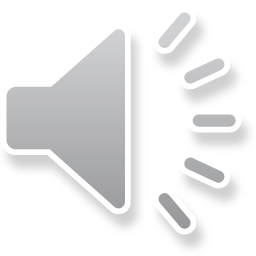 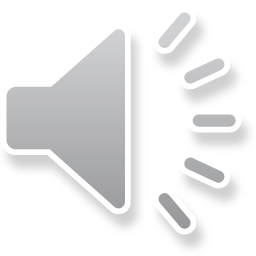 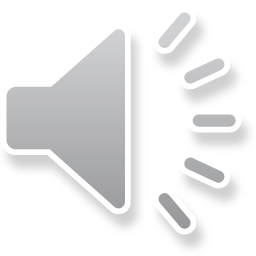 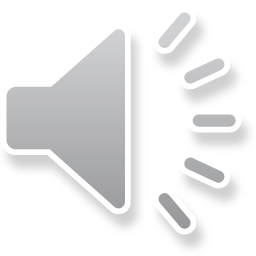 to board
a bus stop
a passenger
a taxi/cab
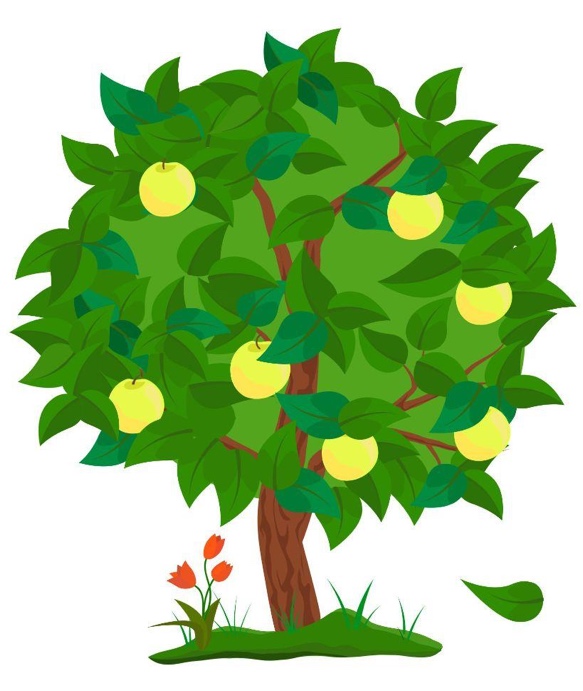 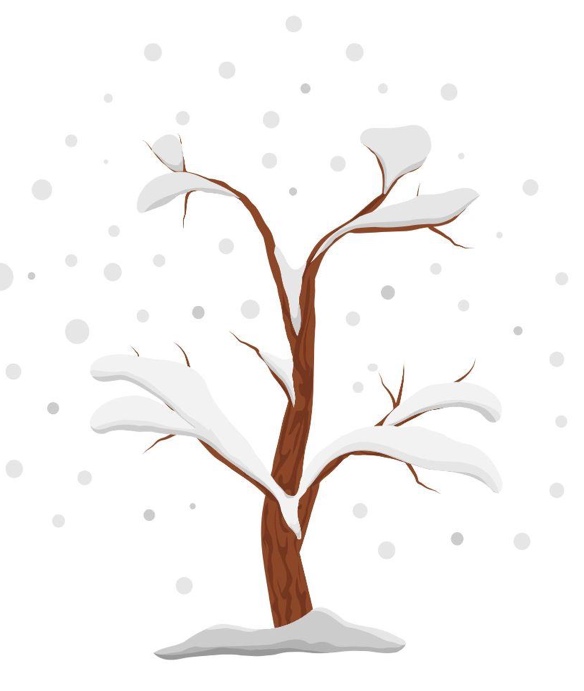 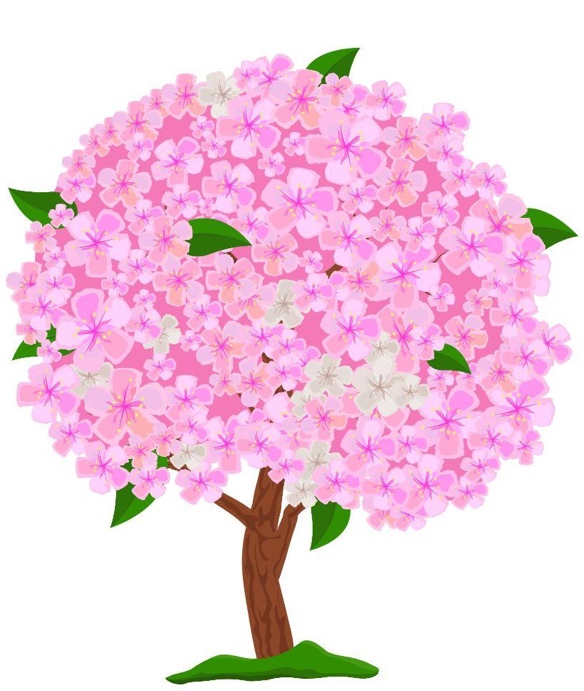 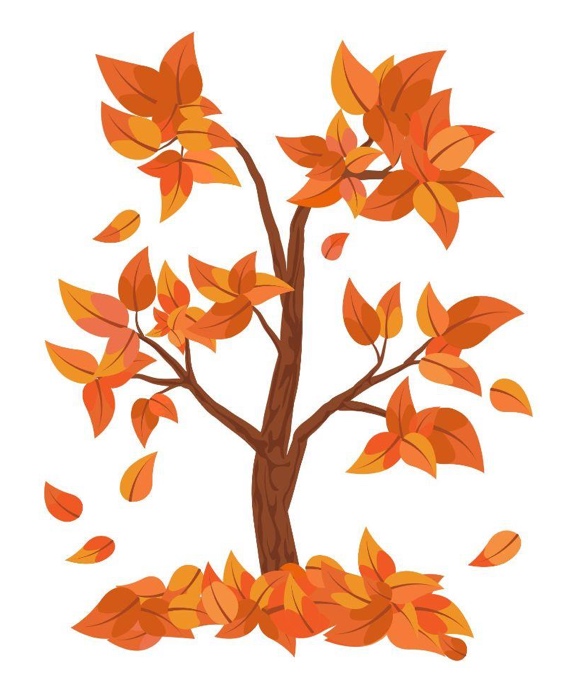 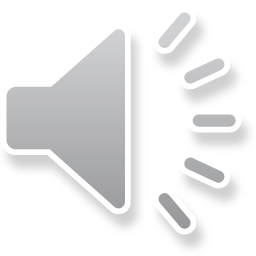 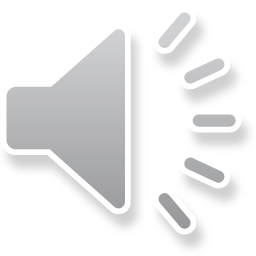 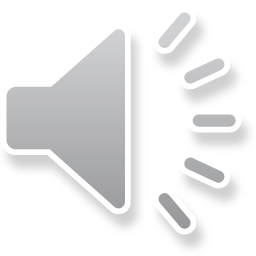 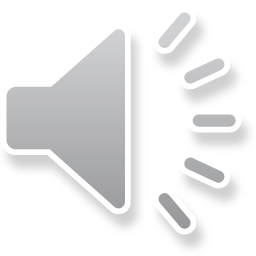 spring
summer
autumn
winter
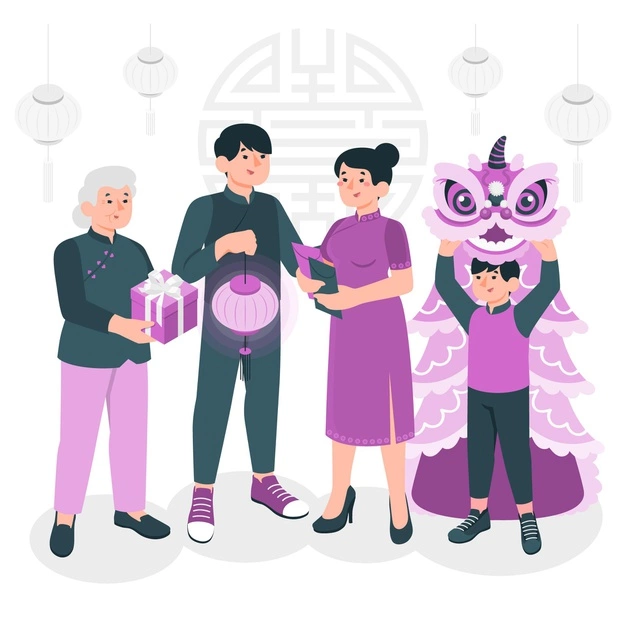 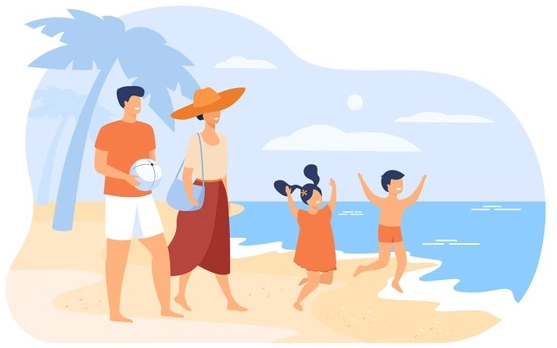 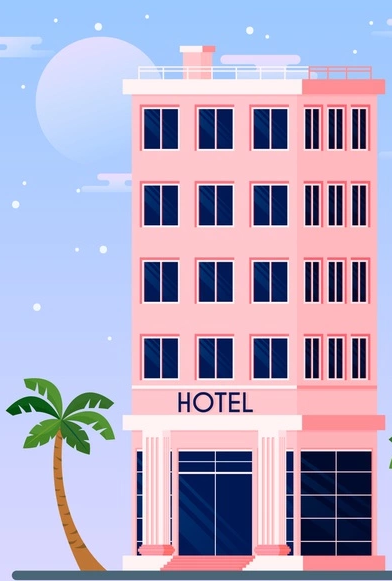 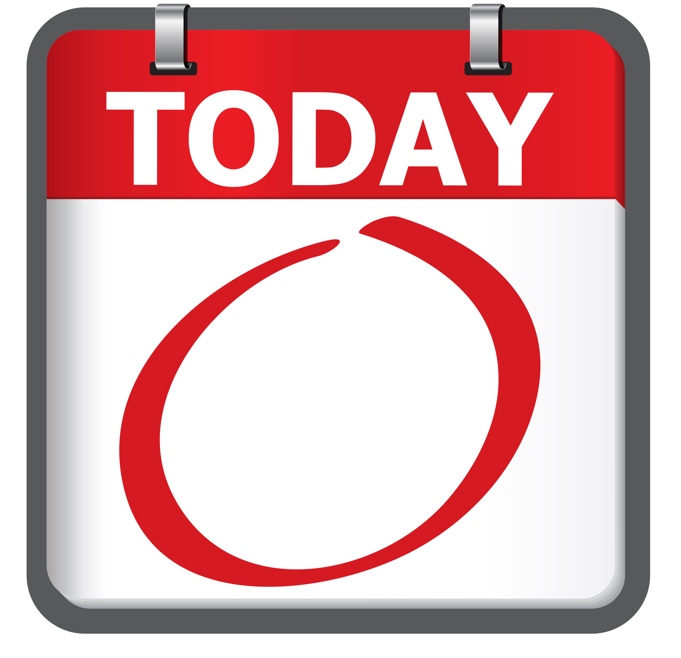 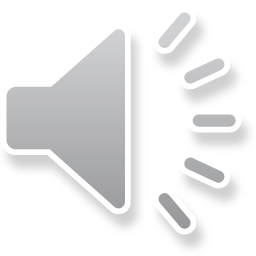 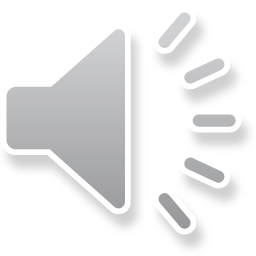 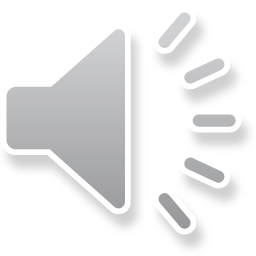 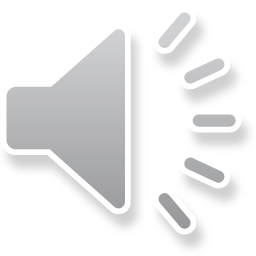 6:00 -12:00 PM
a festival
a hotel
a holiday
today
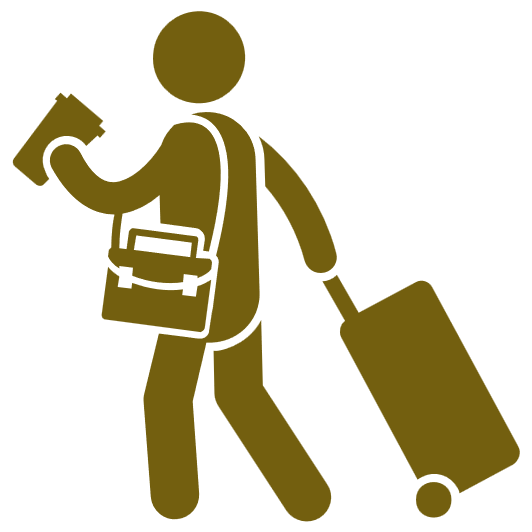 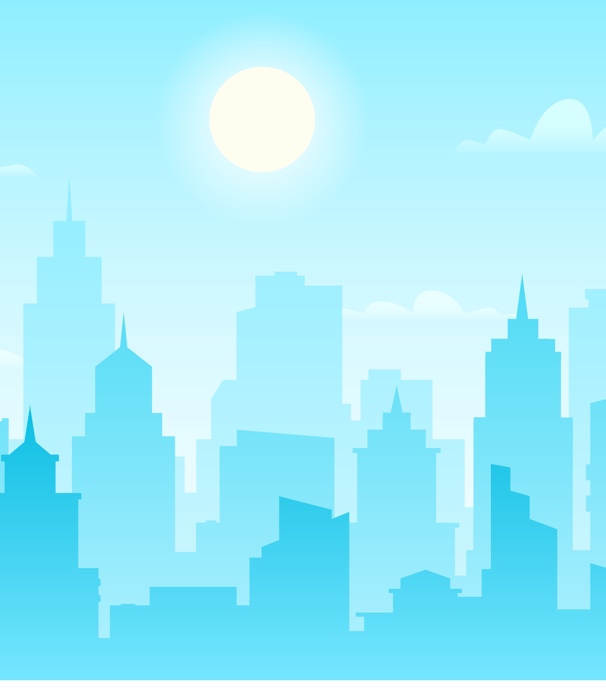 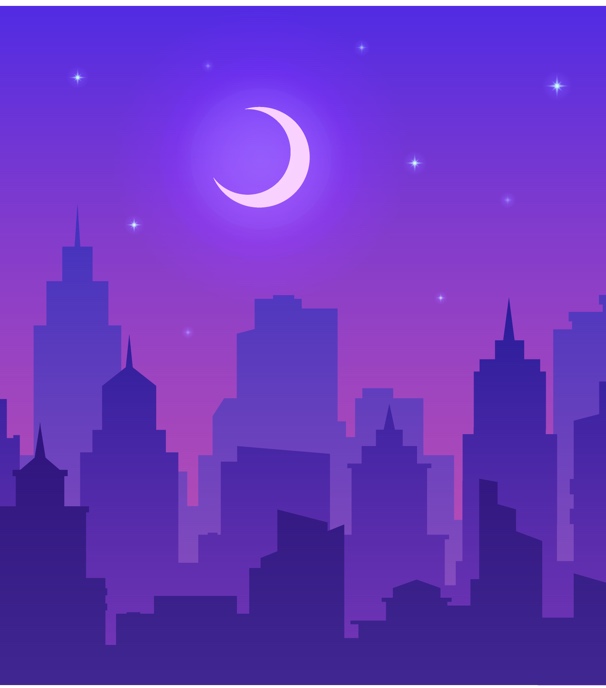 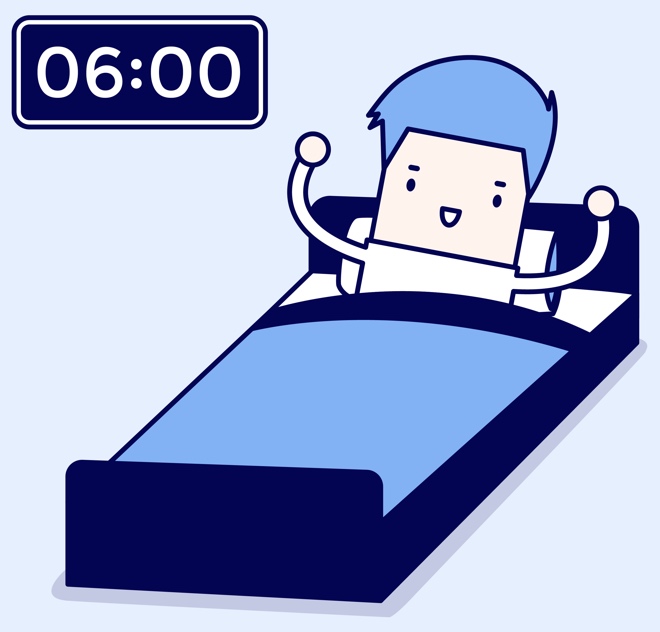 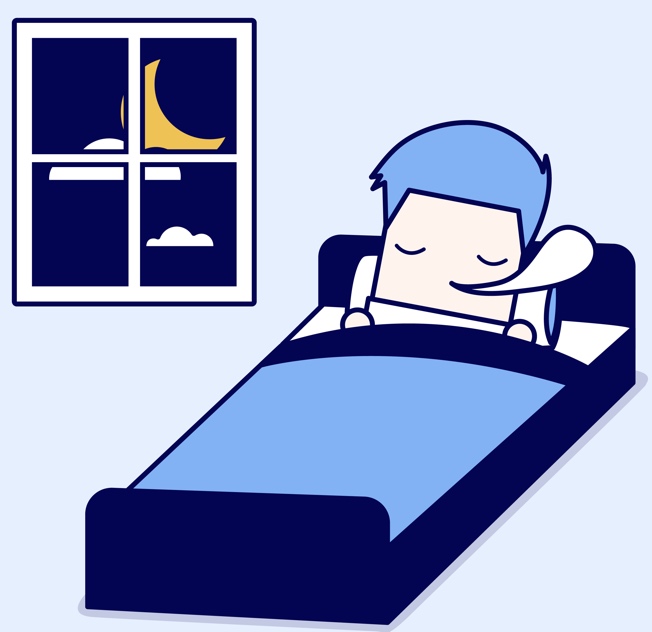 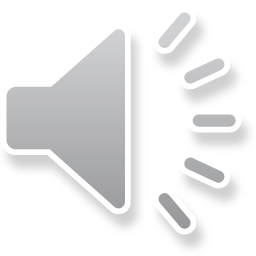 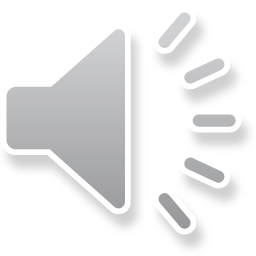 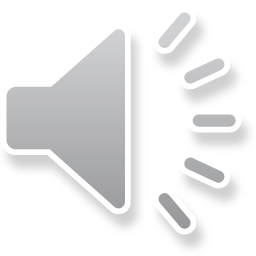 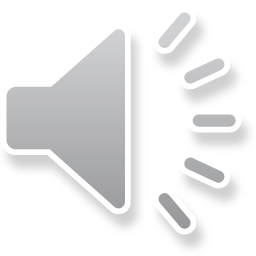 midnight
early
late
midday/noon
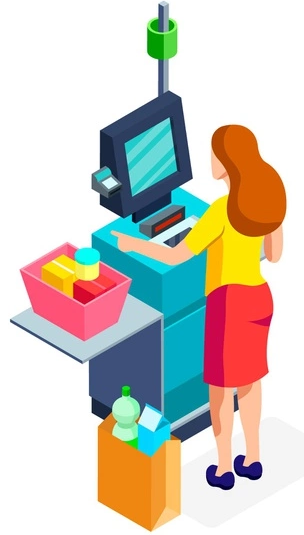 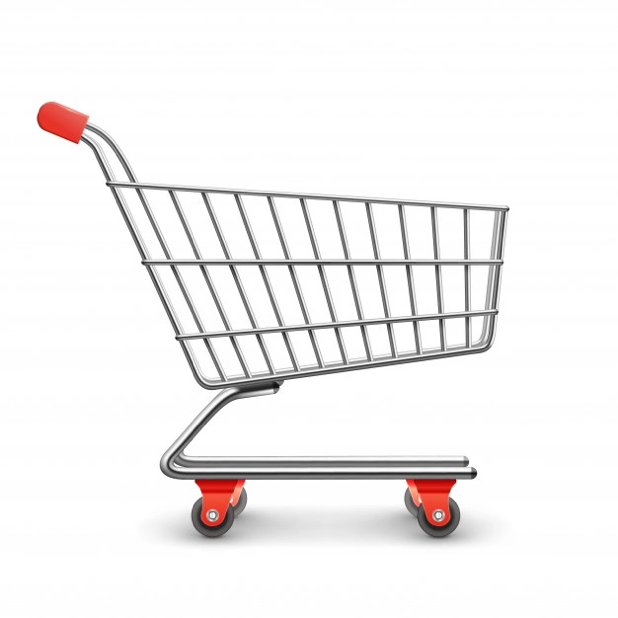 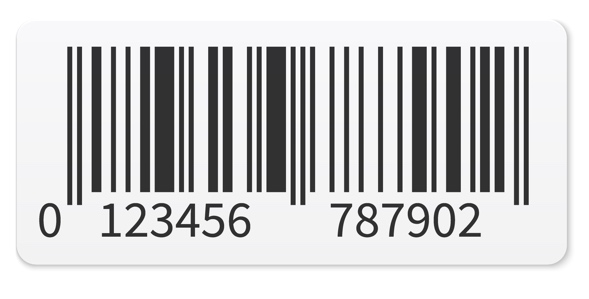 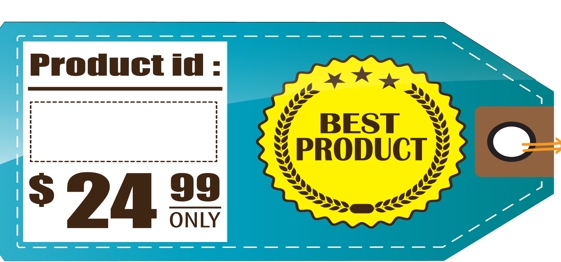 £39.99
£
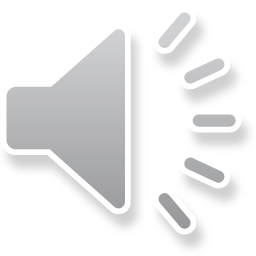 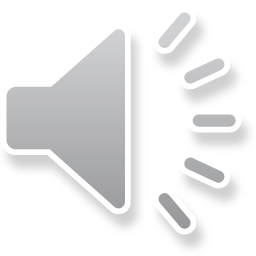 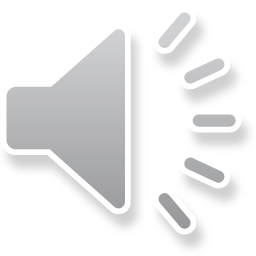 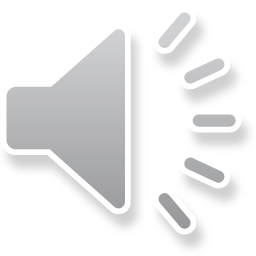 a shopping trolley
a bar code
a shop assistant
a sale
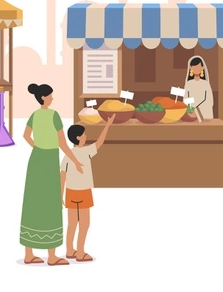 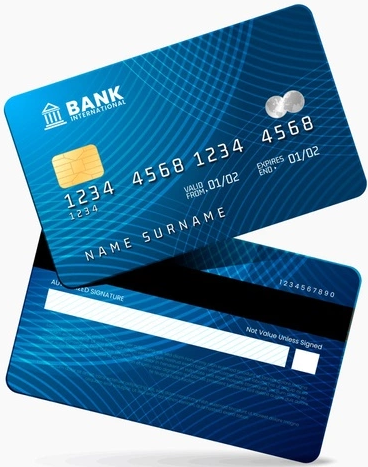 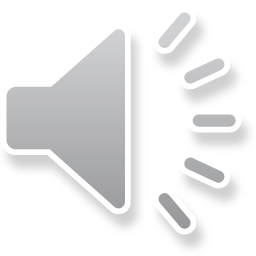 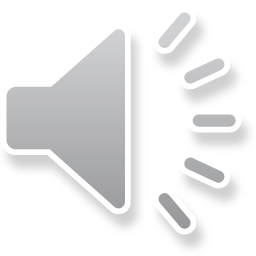 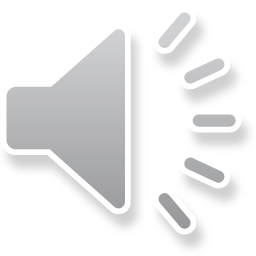 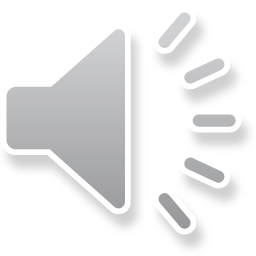 a credit card
a market
a receipt
cash
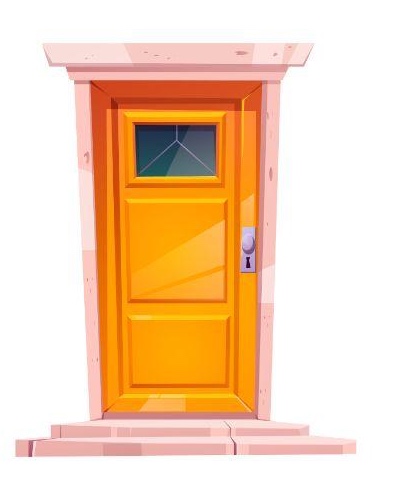 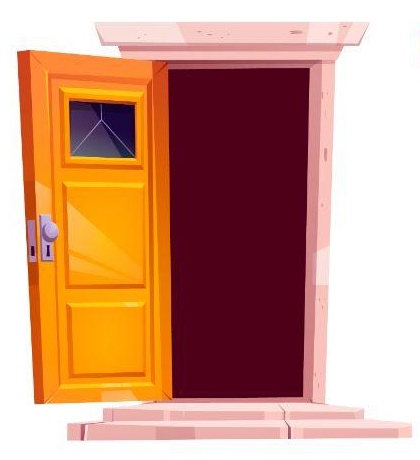 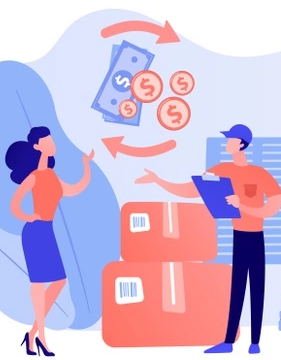 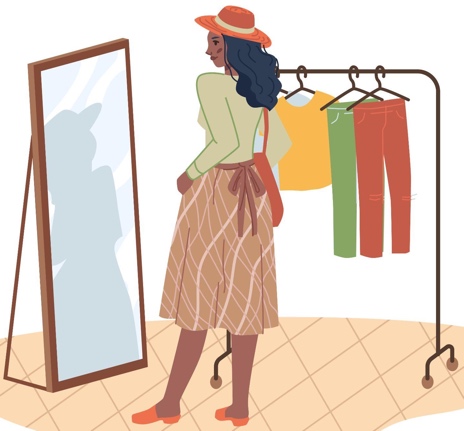 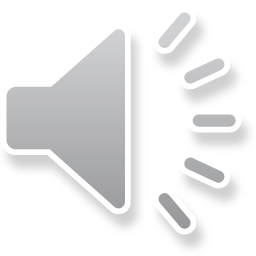 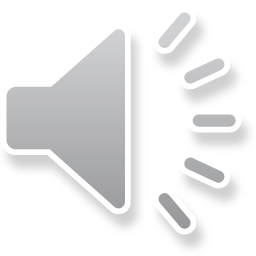 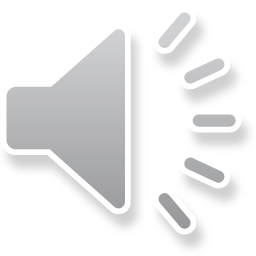 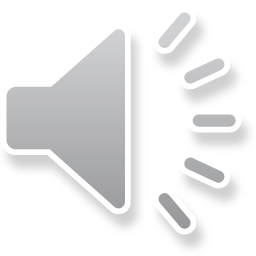 to return
to open
to close
to try on
Acknowledgements
We would like to thank the entire Light of the World volunteer team for their hard work and creativity in making this project possible.  For all those around the world who prayed, wrote, edited, narrated, illustrated, sang, tested, and gave generously for this curriculum, we appreciate you sharing the love of Jesus through the gift of English. Our team members include:
Sara Scazzero
Hannah Schmokel
Ashlyn Shrimplin
Macie Stuckman
Leah Sprague
Ellie Talalight
Peter Talalight
Weston Talalight
Rachel Tamang
Darrell Turner
Graham Whitmore
Cheri Wilke
Mackenzie Williams
Muchun Yin
Ted York
Anita Zeifert
Anonymous
Jean Ato
Bradley Baurain
Joshua Blake
Rachael Braggs
Larry Buell
Cindy Campbell
Christian Cha
Olivia Cheney
Hannah Clark
Nancy Cobb
Emily Cox
Marilyn Dano
Susanna Diallo
Alyssa Dokolas
EasyReadEnglish.com
Don Edic
Peggy Fergus
MaryBeth Gahan
Melina Gallo
Alicia Gentile
Prakash Chandra Giri
Ellenor Gopal
Jill Gramzow
Rachel Grijincu
Carol Hale
Emily Hamilton
Patty HickmanLyudmila Ivanyuk
Debbie Johnson
Carey Jo Johnston
Nancy Kingdon
Dorothy Konadu
Macy Lake
Martha Lane
Audrey Larsen
Tai Young Lee
Aden Lewis
Bruce Lewis
Elena Lewis
James Lewis
Micah Beth Lewis
Tim Lewis
Ward Lewis
Johnny Lukashevich
Gail MacMillan
Ivan Mader
Amy Martin 
Diana Martz
Christy McPherson
Tracy Meddaugh
Barbara Newsome
Brenda Nielsen
Danielle Nowe
Deborah O’Donnell
Georg Ort
Martha Ort
Deb Payne
Linda Petrie
Joan Phelps
For more information, visit LiteracyInternational.net
21
©️ 2020-2025 Light of the World Learning